Intellectual Property Rights
Henry Loeser
Origins of IPR
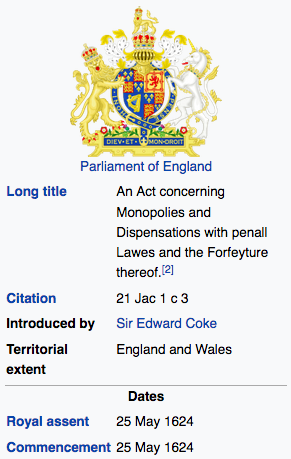 Types of IPR
Patent
Trademark
Trade Secret
Copyright
Patent
- Protects useful and non-obvious scientific and technological advancements and inventions
- must be new and novel
Purpose – To promote development of new ideas and new inventions by protecting the return on investment
Rights & Responsibilities
 - Exclusive rights to make and/or sell your invention (and close equivalents)
 - 20 years
Patent
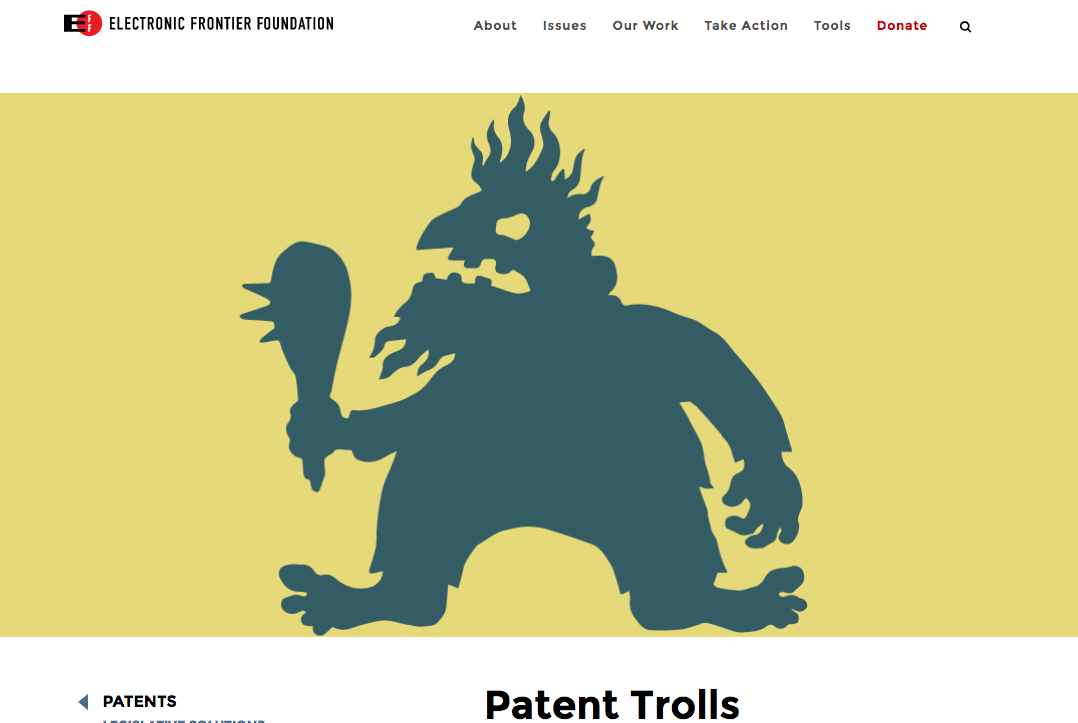 Trademark
- Protects marks and/or symbols that represent products
Purpose
- Enabling consumers to identify the source of products
- Enabling producers to distinguish their brands
Trademark
Trade Secret
Formula, process, device, or other business information that companies keep private to give them a business advantage over their competitors.
Physical and digital protection of ideas is also necessary
Trade Secret
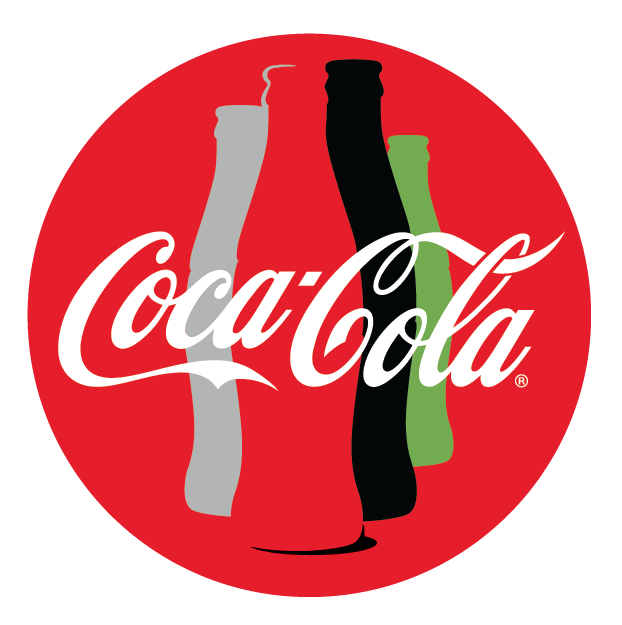 Formulas
Customer lists
Survey results
Computer algorithms
Copyright
A set of legal rights that arise from literary and/or creative work.

Any creative expression fixed in a tangible medium.
Copyright
- books, poems, songs, films, paintings, dances, sculpture
Purpose
- Incentivize creative output through protection of work
Rights & Responsibilities
- Exclusive right for copies 
- Or any substantially similar work or derivative (but not facts or style)
- Distribution and/or public display
- Lifetime +70 years
Copyright
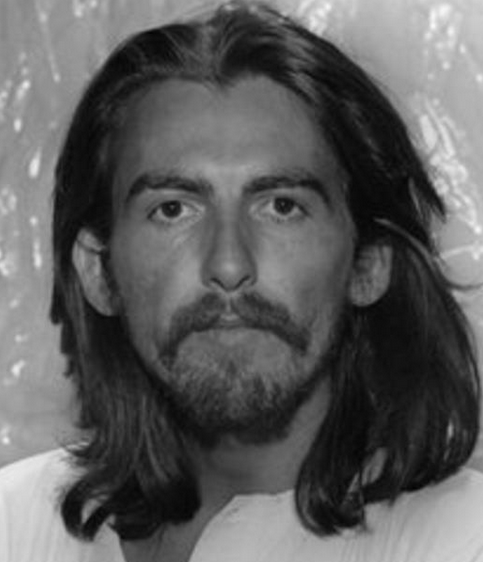 Copyright
Types of Rights for Broadcasting
- Authors
- Publishers
- Recordings
- Performances
Copyright
Uses
- Descriptions, accounts, reuse, rebroadcast
- Any media
- Any public use
Copyright
Copyright Management
Laws and Regulations
Copyright Management Organizations (CMO’s)
Copyright
Terrestrial Broadcasting 
- Legacy Radio & Television
Online Broadcasting
 -Streaming vs. Podcasting
Copyright
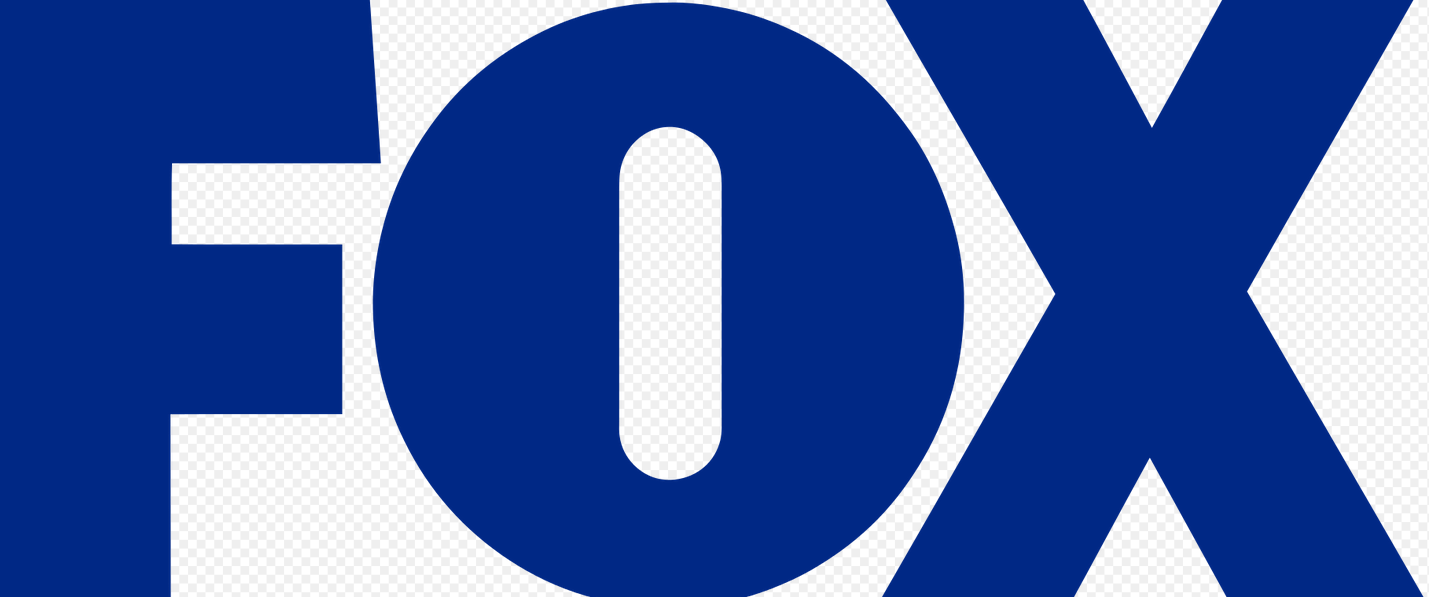 Copyright
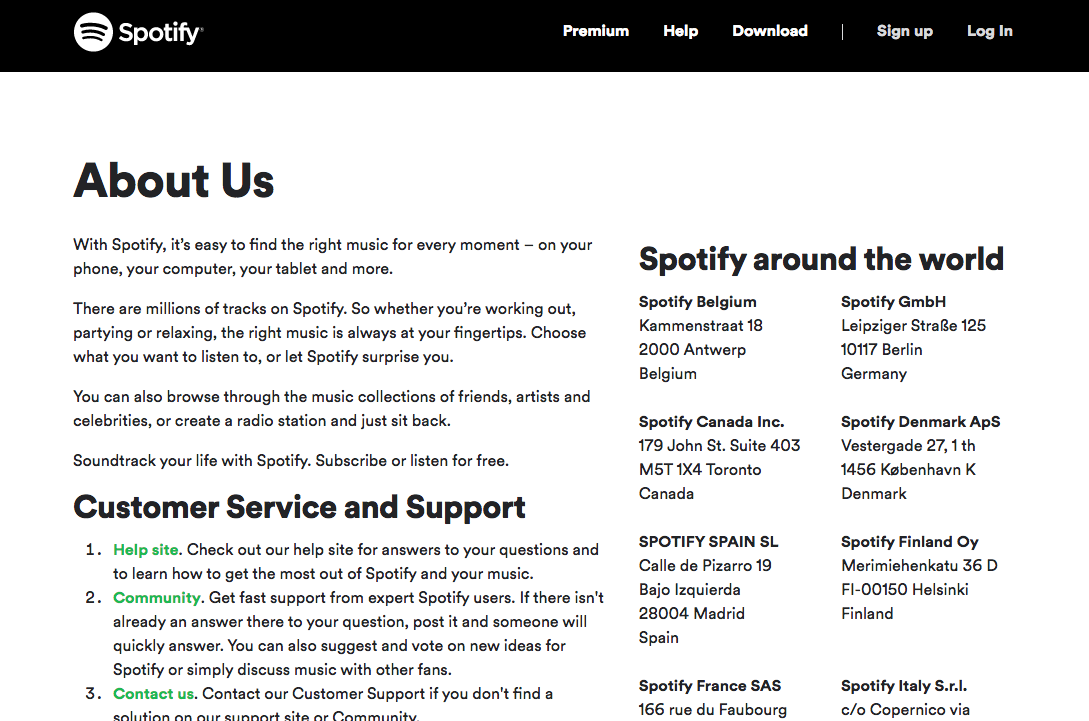 CopyrightThe YouTube Rule: Three Strikes
Copyright
Copyright